Проект «Авиация России»
Учитель начальных классов Строганова Л.Ю.
Воспитатель ГПиУ Степанова И.В.
Учитель технологии Каткова Е.А.
Г.Москва
Капитан ВВС России Павел Рогачёв и командир экипажа самолёта «Боинг 737» Анатолий Темник .
Главное - удержаться за командиром
Авиаконструктор Катков Д.И.
Задача поставлена
Ожидание решения
Моделируем  аэродром
Модель взлётно-посадочной полосы и технических служб
Диспетчерская служба требует особых условий.
Лего-конструирование
Модель              грузового  летательного   аппарата
Располагаем    технические службы
Проводим испытания
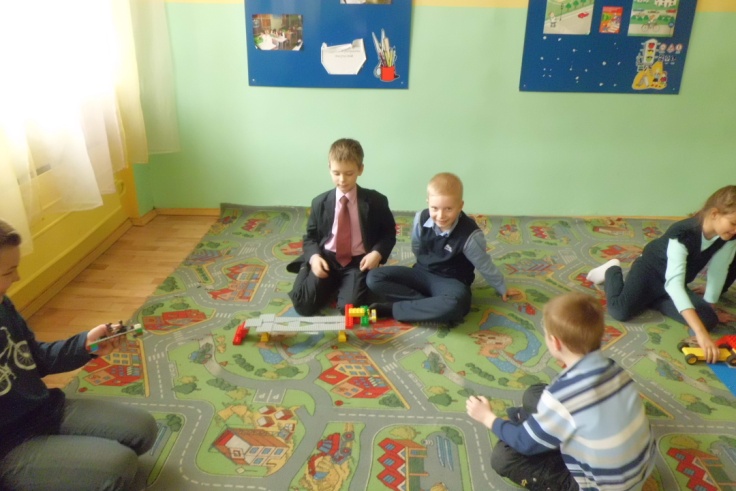 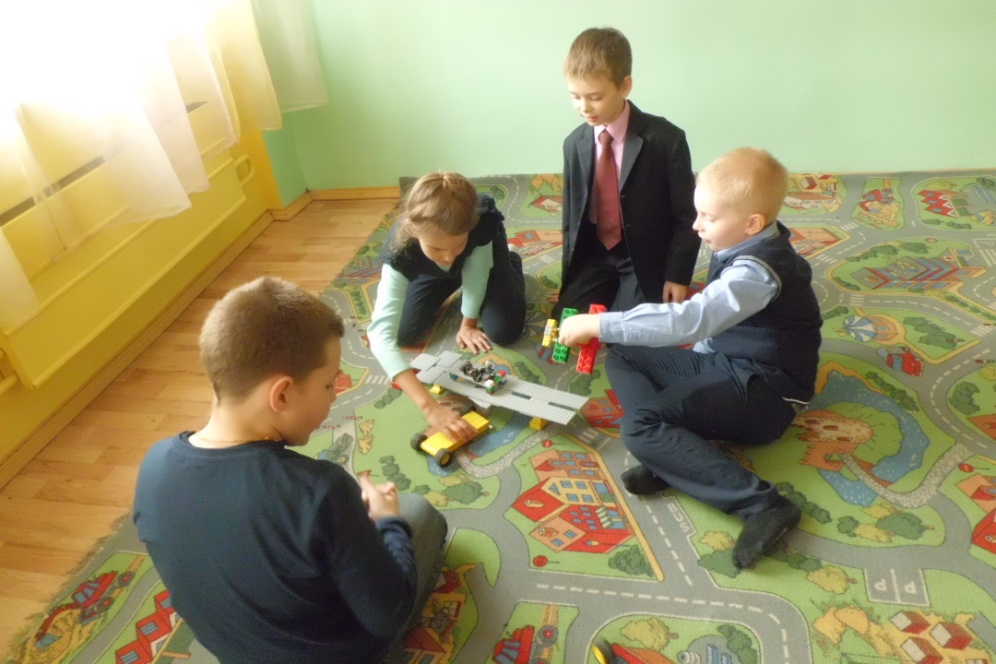 К взлёту готовы.
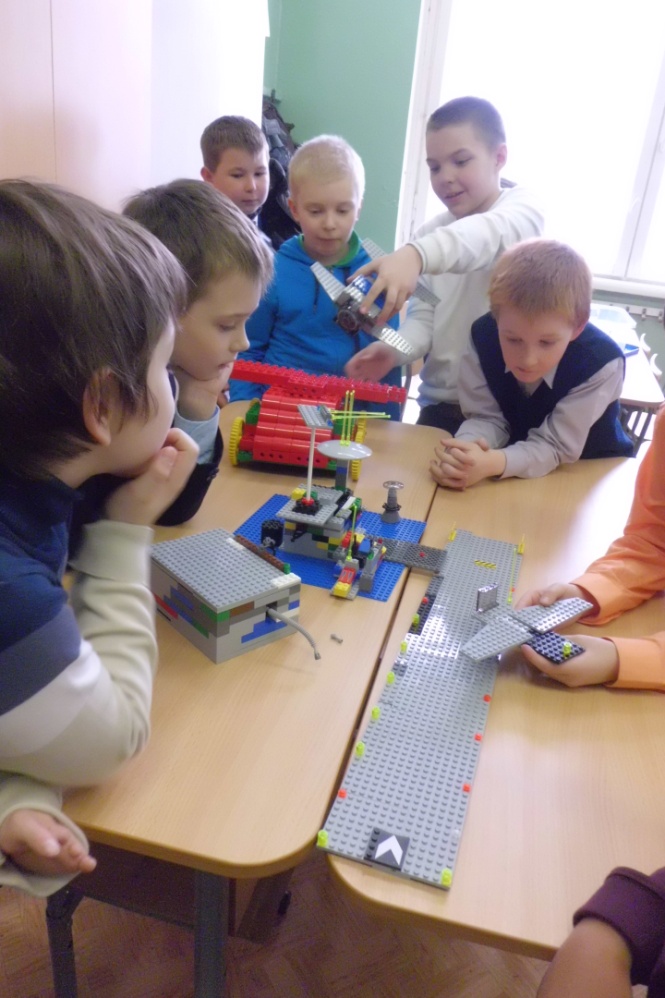 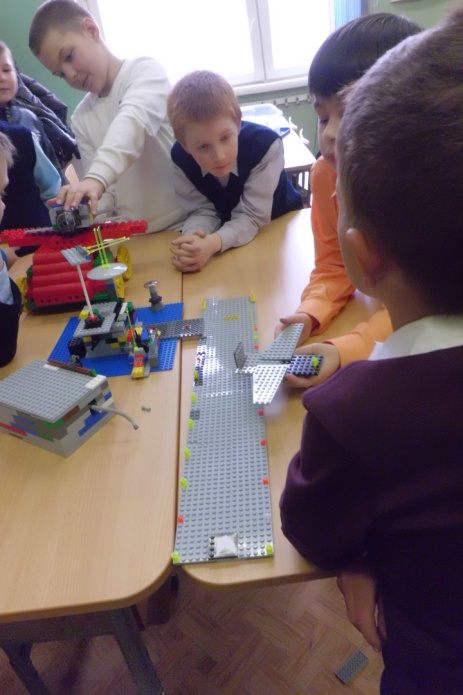 Конструировать увлекательно
Где летать
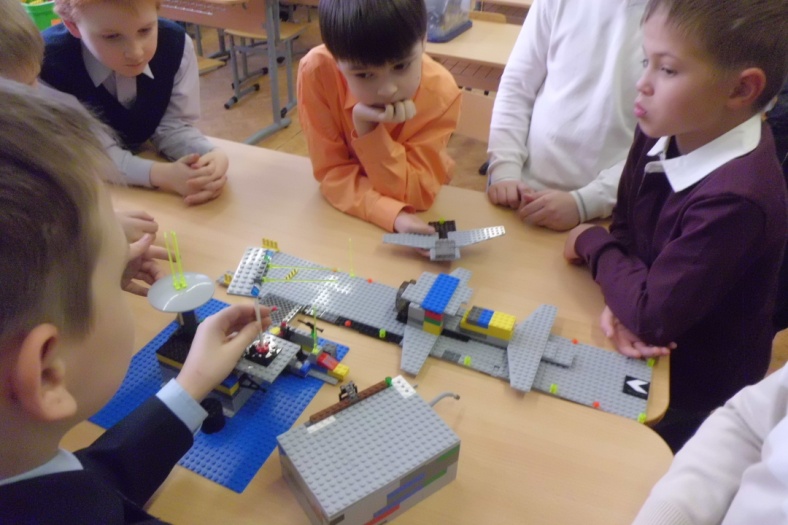 Что полетит.
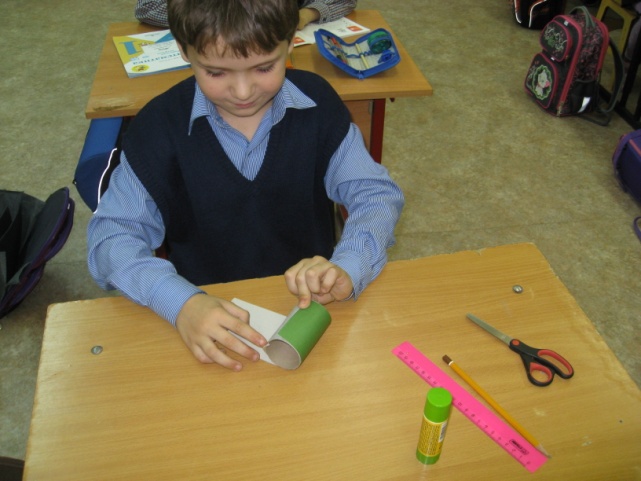 Работа выполнена
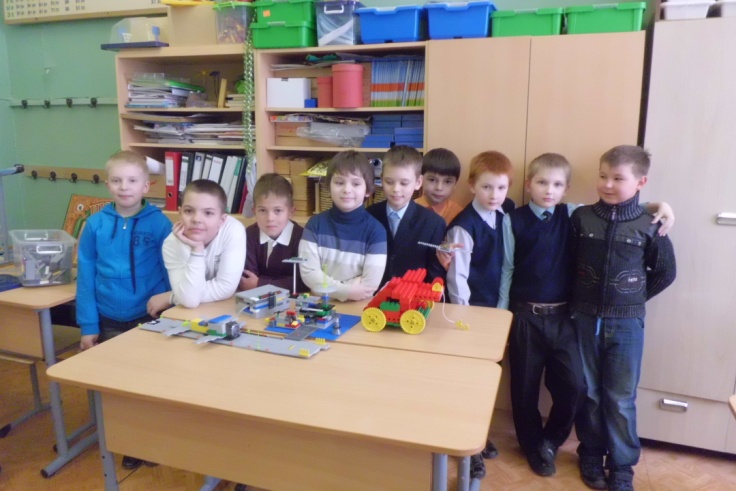